Le Grand Ricci en ligne
france.besson-girard@unige.ch
11.12.2018
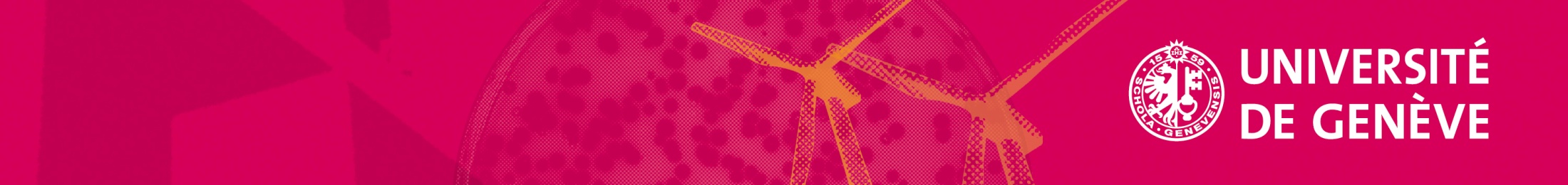 2
Objectif
Vous faire connaître et utiliser le Grand Ricci
[Speaker Notes: Présenter oralement les objectifs]
3
Plan
Introduction : histoire du Grand Ricci
Rechercher par : caractère, translitération, radical, mot ou expression avec plus d’un caractère
Utiliser les opérateurs booléens
Les ressources
Conclusion
[Speaker Notes: Présenter oralement les objectifs]
4
1 - Introduction
Le Grand Ricci, du nom du missionnaire italien Matteo Ricci (1552-1610) est le plus complet desdictionnaires de chinois bilingues.13900 sinogrammes – 300000 entrées de termesPublications par étapes : Dictionnaire français de la langue chinoise (1976)Dictionnaire Ricci des caractères chinois (1999)
2010 : DVD
2014 : Grand Ricci online

(sources: www.grandricci.org/histoire_preface.pdf )
[Speaker Notes: Présenter oralement les objectifs]
5
Rechercher par :Caractère
Recherche en chinois simplifié, pinyin, traditionnel,
Réponses en chinois traditionnel 

1 - Prenons le caractère cài  菜 . 
Citez trois légumes commençant par Cai
2 – Prenons le caractère hú 胡
Quel est le sens de ce caractère ?Quels légumes trouvez-vous ?
[Speaker Notes: Présenter oralement les objectifs]
6
Rechercher par :pinyin
Recherche avec le pinyin

1 - cài  
2 – hú 

Qu’observons-nous ?
[Speaker Notes: Présenter oralement les objectifs]
7
Rechercher par :pinyin
Recherche avec le pinyin

1 - cài  
2 – hú 

Qu’observons-nous ?
[Speaker Notes: Présenter oralement les objectifs]
8
Rechercher par :radical (Kangxi)
Cherchons le radical herbe et de la viande :

Allez dans la fenêtre de dialogue, «Radical» est un hyperlien.
En cliquant dessus, vous trouvez le radical de l’herbe
… et de la viande

Vous pouvez ajouter le nombre de traits addition--nels dans «Added strokes».
[Speaker Notes: Présenter oralement les objectifs]
9
Rechercher par :nombre total de traits (traditionnel)
Saisir le chiffre correspondant dans la case 
«Total strokes». Ex. 15
Filtrez ensuite par radical
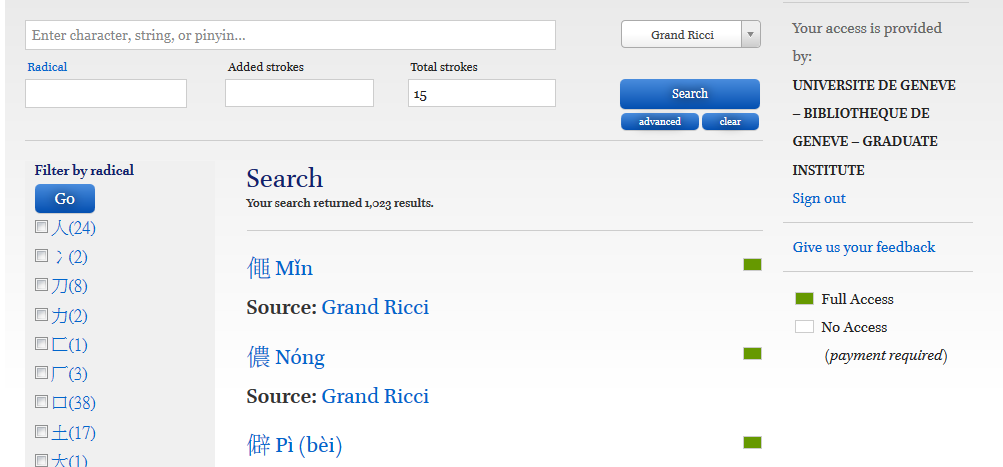 [Speaker Notes: Présenter oralement les objectifs]
10
Rechercher par :mots ou expressions
Il faut utiliser la recherche avancée en cliquant sur «Advanced»
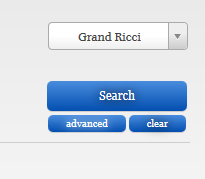 [Speaker Notes: Présenter oralement les objectifs]
11
Rechercher par :mots ou expressions
Il faut utiliser la recherche avancée en cliquant sur «Advanced»
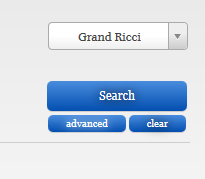 [Speaker Notes: Présenter oralement les objectifs]
12
Rechercher par :mots ou expressions
Recherche avec le mot : aubergine
茄子 Qiézi

Essai en simplifié
Essai en traditionnel
Essai en pinyin (espace entre chaque syllabe-
sans ton, avec ton, avec «…».
[Speaker Notes: Présenter oralement les objectifs]
13
Les astuces
On ne sait pas la forme pinyin d’un caractère ?
Utilisons ? (pour une ou plusieurs lettres n’importeoù ) ou bien «*» pour remplacer une lettre à la fin.

Les opérateurs booléens NOT, AND, OR (en majuscules) (voir document)

Ex. Qié AND zi
Mais par exemple Qié NOT dai (on exclut le motQiedai = bourse, pochette)
[Speaker Notes: Présenter oralement les objectifs]
14
Les astuces
Page d’accueil 
Cliquez sur : «Appendices»
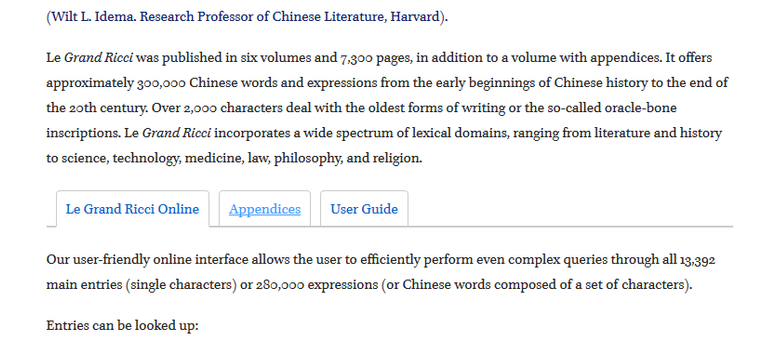 [Speaker Notes: Présenter oralement les objectifs]
15
Les astuces
Exercice :


1 - Trouvez des informations sur les dynasties chinoises.

2 – Trouvez une liste de personnages historiques
[Speaker Notes: Présenter oralement les objectifs]
Conclusion
Vous savez à présent :

Utiliser le Grand Ricci

Aussi en salle de lecture à la côte E.03 RIC Gra  


Merci de votre attention
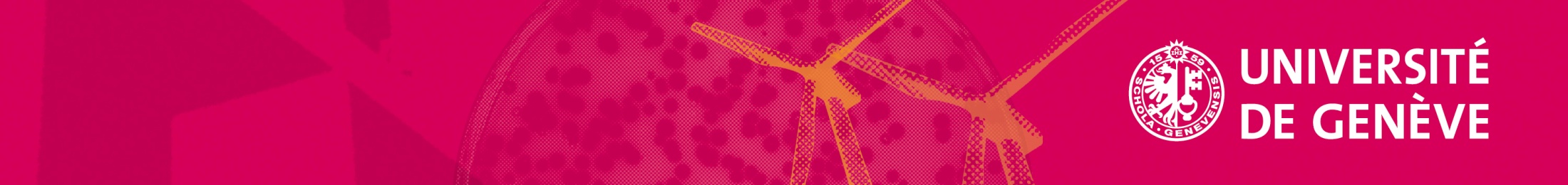 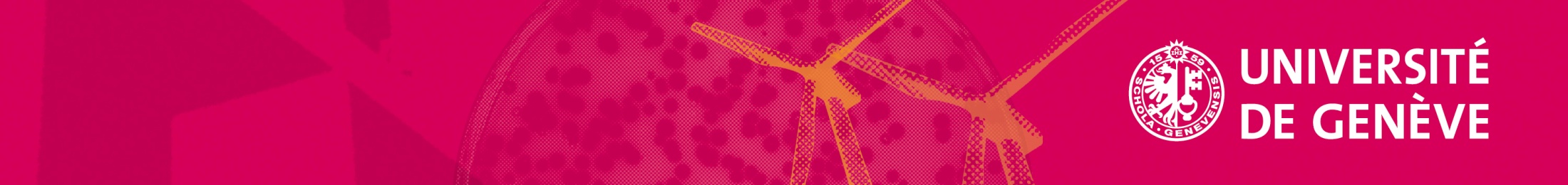